Food Ethos EDucation in Schools"                                   “FEEDS”2018-2020
5th Meeting
            Student Workshop
       VERGINA GYMNASIUM
            Larnaca, Cyprus
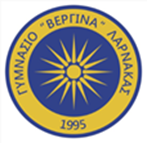 15 General Knowledge Questions on Nutrition ... Can you answer them?
Name the nutrients in foods.
Proteins
Carbohydrates
Lipids
Nucleic acids 
Vitamins
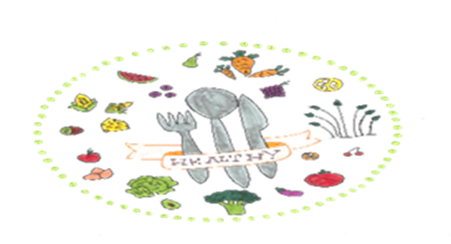 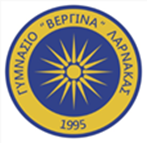 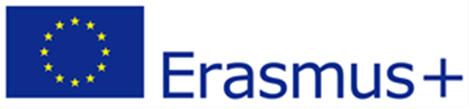 2.What do the nutrients in the food offer to the human body?
  They provide energy				
  For body development
  For replacement of dead cell
  For wound Healing
     

3.Which nutrient has more calories?
 Lipids give 9 Kcal /gr while proteins and           carbohydrates give 4 Kcal /gr.
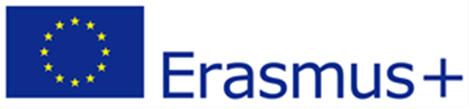 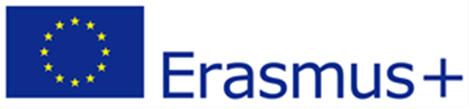 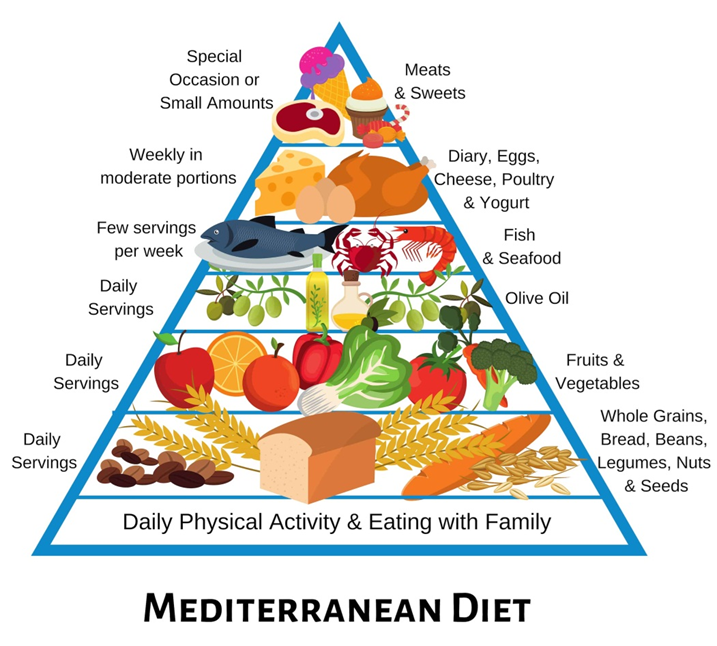 4.Based on the Mediterranean pyramid write four foods that we should consume every day.
Bread
Fruits
Vegetables
Nuts

5.Based on the Mediterranean pyramid write four foods that we should consume a few times a week.
Fish                         •Eggs            •Cheese
•poultry                   •Yogurt
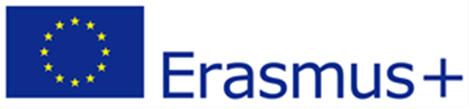 6.Based on the Mediterranean pyramid write four foods that we should consume a few times a month.
•Sweets                    •Beef
•Goat                        •Pork

7.What are the benefits of water? Write 3 benefits.
•Water takes part in many chemical reactions in the body
•It dissolves nutrients
•It helps transport of nutrients to body tissues
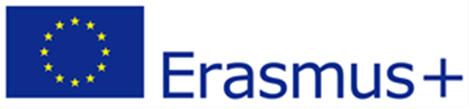 8.What is the recommended daily intake of salt?
• We can consume 6gr. salt or 2300mg 
      sodium. 
•This amount corresponds to one teaspoon
9.How can we reduce salt in our daily life?
• Limit the consumption of food with many
    preservatives. 
Also prefer home-made foods as anything processed frozen or ready-made certainly contains more salt. 
Remove salt and add various spices such as oregano, lemon, vinegar, garlic, pepper, parsley and rosemary.
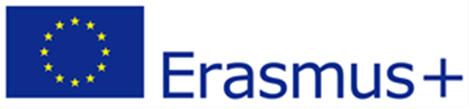 10.Write down the nutrients that cereals offer .
• Cereals are rich in starch ingredients, vitamins and salts.

11.Name four healthy ways of cooking.
• Boiled
•On the grill
•Steam
•Baked
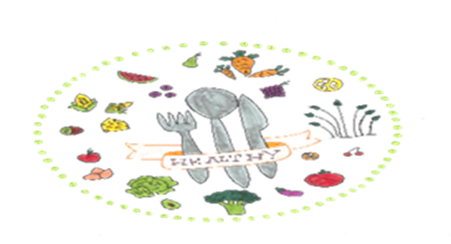 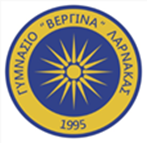 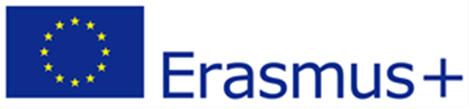 12. Write at least four important teen nutrition tips.
• We need to always eat breakfast because it is the most important meal of the day. 
•We also need to consume a lot of different small meals daily. 
•In addition, our meals must contain all the nutrient groups.
•Drink 8 glasses of water a day

13.Write 4 factors  that cause eating disorders.
•Genetic backgrounds 
•Biological and medical agents 
• Cultural and socio-economic factors
•Psychological factors
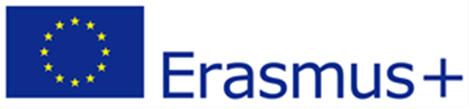 14. What useful information do consumers get from Food labels?
• Expiry date
•Information on the nutrients of foods including additives and water.
•Net weight of the food
• Method of cooking and storage of food 
•Contact details
•Kcal

15. Is chocolate a healthy snack?	
Yes if it is black chocolate and it is consumed in moderate quantities.
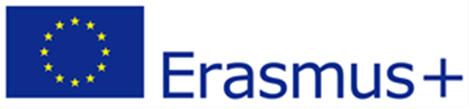 E _t        H_ _ l _ _ y
E at        Hea l th y
R _ _ d   th _     L_b_l_
R ea d   th e    Labels
A v _ _ d    S_ l_
A v oi d    Sa lt	
S _ a _ _   P _ rt _ _ n s 
S m a ll   P o rt io n s
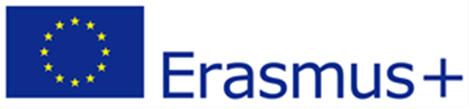 M _ d _ t _ rr _ n_ an     D _ _ t 
M e d i t err a ne an     D ie t 

U _ e   H_ _ l _ _ y   C _ _ k _ _ _   M _t _ _ds 
U s e   Hea l th y   C oo king methods 
 S t _ _ m    V­­_g_t_bl_s 
S t ea m    Vegetables
+
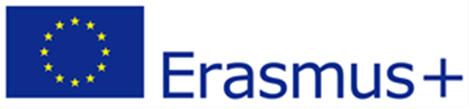 C h_ _   W _ _l
C hew   W ell
Y _g_rt   is  H_a__hy
Y ogurt   is  Healthy
P r_ns f_ r C_nst_p_tio_  
P runs for Constipation
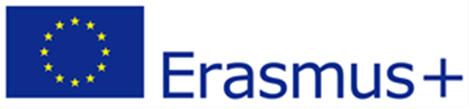 R _ d _c_     S_ g _ r
R e d uce     Su g a r
U _ e   L_ _ s   L_pi_s
U s e   Less   Lipids
S t_ _  E_t__g  F_s_  F_ _d
S top  Eatting  Fast  Food
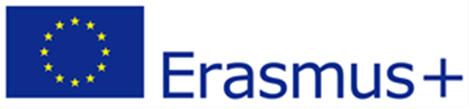 Four + days Erasmus + in Cyprus. 
What did you like;
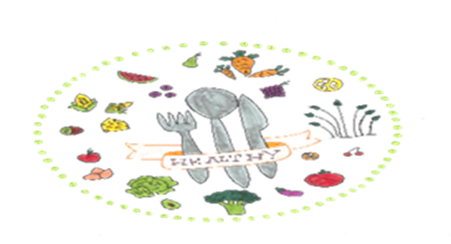 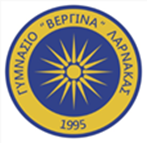 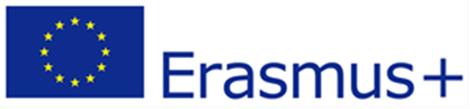 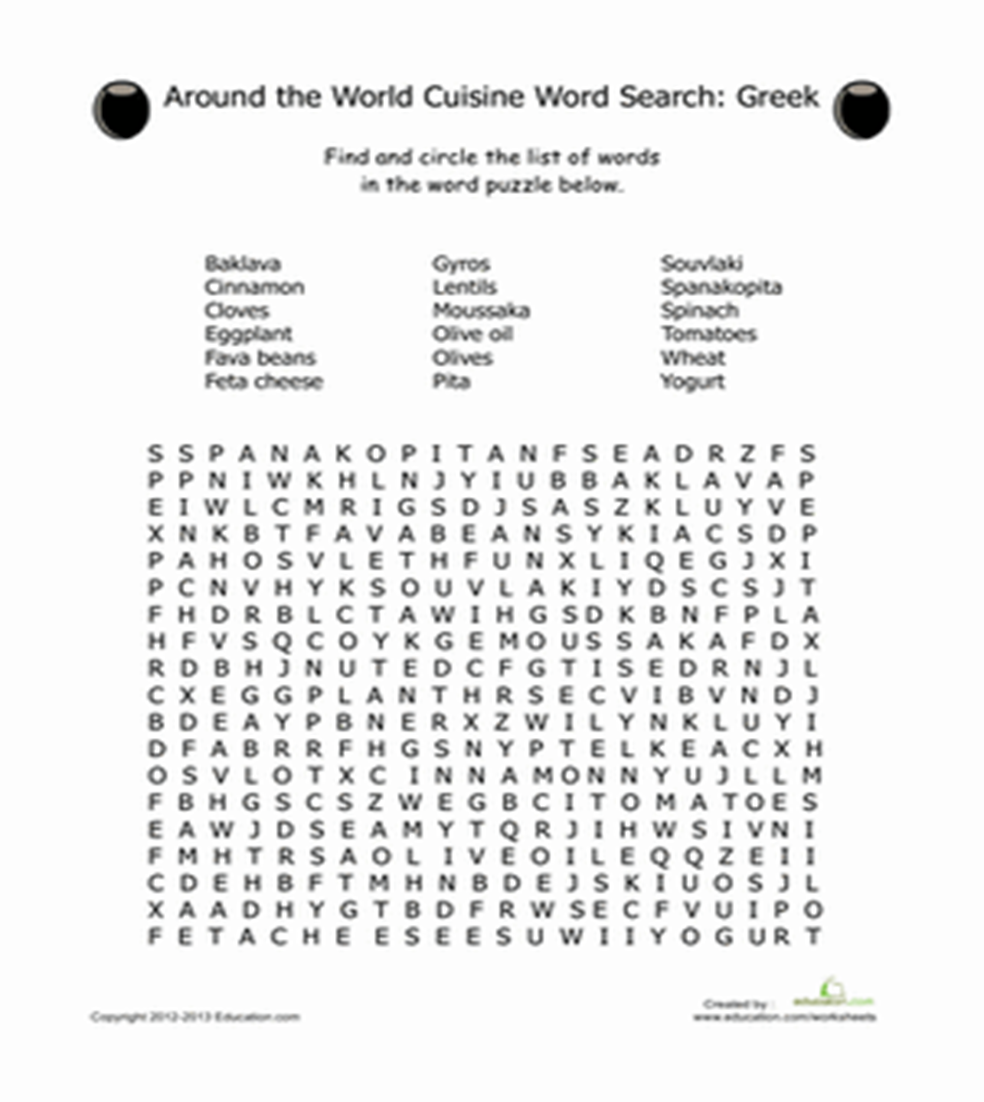 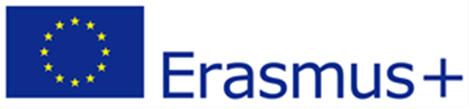 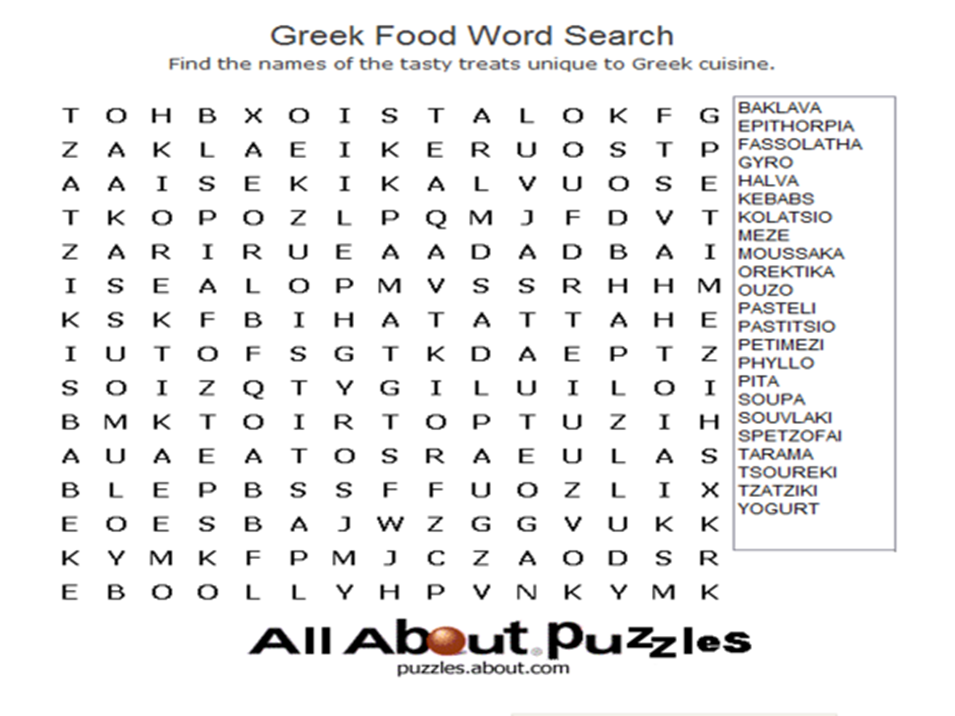 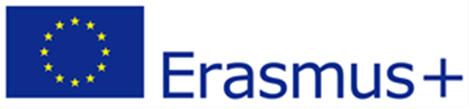 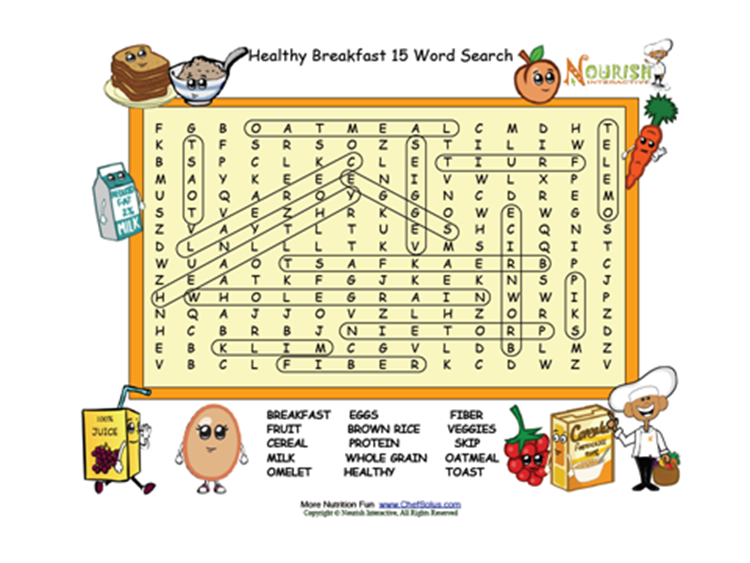 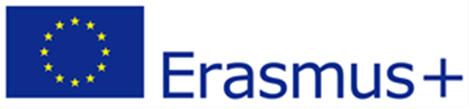